Der Marketing
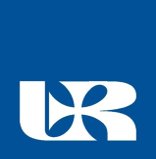 Bearbeitet von Patrycja Lasek 
Studentin des 2. Studienjahres (2023/2024)
Institut für Wirtschaftswissenschaften und Finanzwesen 
Rzeszower Universität
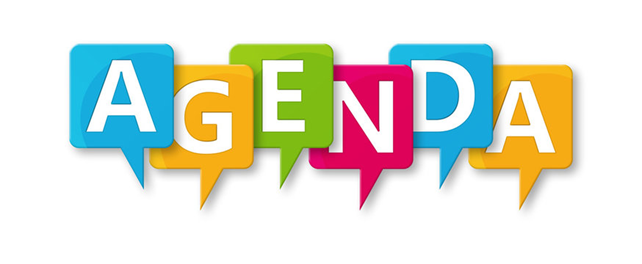 Marketing Definition
Marketing Mix - 5P
Produktpolitik
Preispolitik 
Distributionspolitik
Kommunikationspolitik 
Personalpolitik
Aspekte Marketingstrategie 
Wörterbuch
Quellen
Marketing Definition
Marketing ist ein wichtiger Bestandteil der Strategie eines jeden Unternehmens. Marketing sind alle Anstrengungen eines Unternehmens, seine Produkte und/oder Dienstleistungen erfolgreich auf dem Markt abzusetzen, um die Bedürfnisse (potenzieller) Kunden zu befriedigen.
Marketing Mix – 5P
Produktpolitik (product)
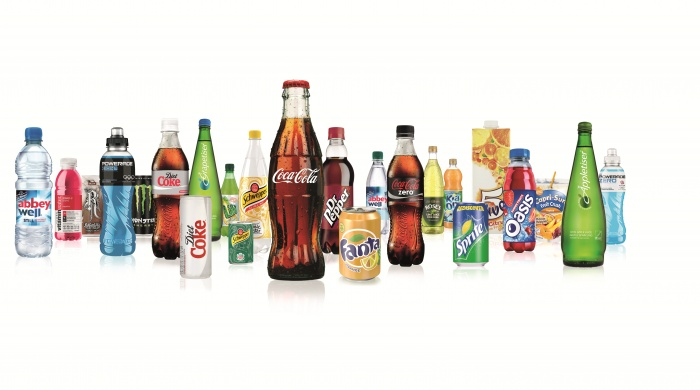 Die Produktpolitik beinhaltet Aspekte wie Produktgestaltung, Stil, Qualität, Verpackung, Größe, Markenname, Sortimentplanung sowie Service und Garantien.
Preispolitik (price)
Wie der Name schon sagt, geht es bei der Preispolitik um den Preis eines Produkts oder einer Dienstleistung. So legt die Preispolitik unter anderem Rabatte und Boni sowie Lieferungs- und Zahlungsbedingungen fest.
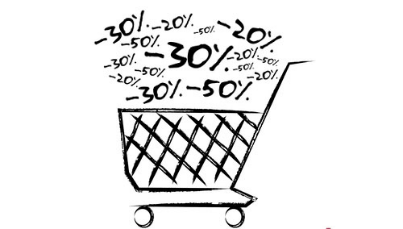 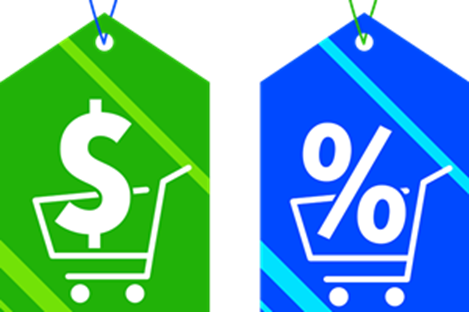 Distributionspolitik (place)
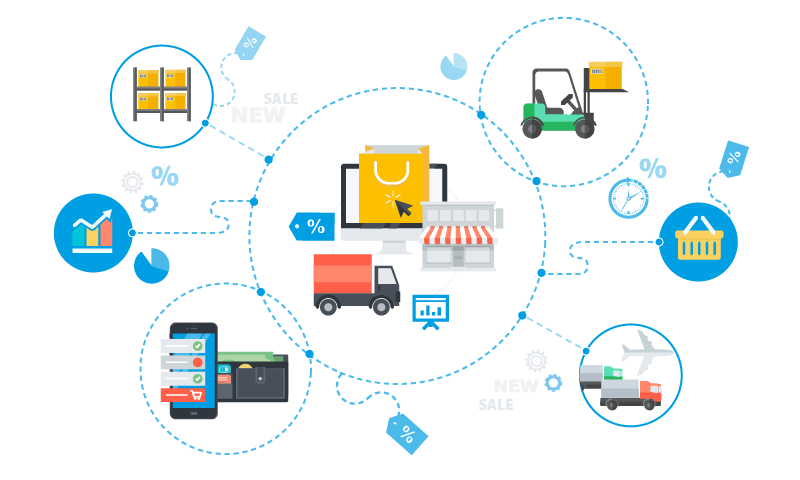 Distributionspolitik zählt vor allem die Überlegung, wie das Produkt zum Kunden kommen soll. Der Distributionspolitik dazu zählen zum Beispiel: Standorte, Außen- und Innendesign, Lagerhaltung, Transportmöglichkeiten, Absatzkanäle und –mittler.
Kommunikationspolitik (promotion)
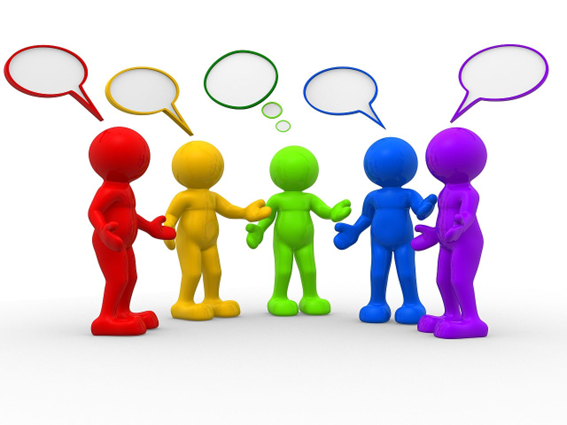 Bei der Kommunikationspolitik geht es um die Interaktion mit den Kunden und die Bekanntmachung des Produkts sowie des Unternehmens. Die meisteingesetzten Mittel der Kommunikationspolitik sind Werbung, der persönliche Verkauf,  Verkaufsförderung, Messen, Sponsoring.
Personalpolitik (people)
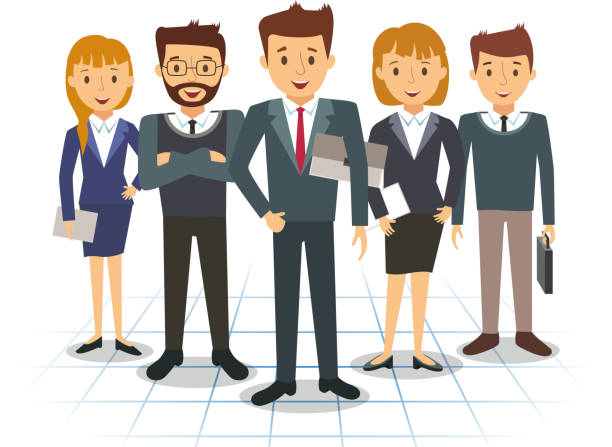 Damit das Unternehmen gedeihen kann, sollte für alle Mitarbeiter gesorgt werden. Die Personalpolitik beinhaltet  Personalkapazität, Qualifizierung des Personals, Schulungsbedürfnisse, Mitarbeitermotivation
Aspekte der Marketingstrategie
Rebus
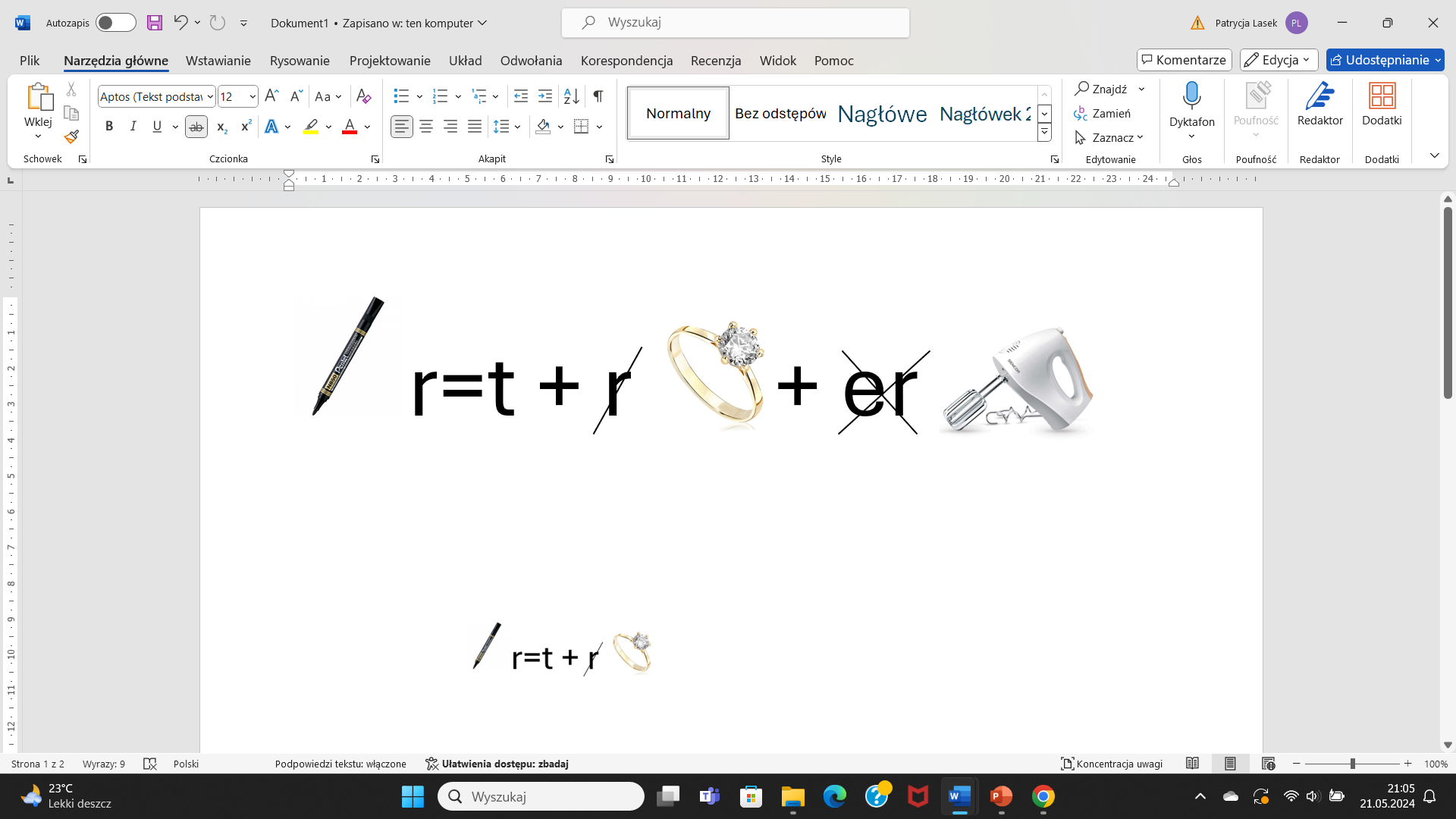 Marketing Mix
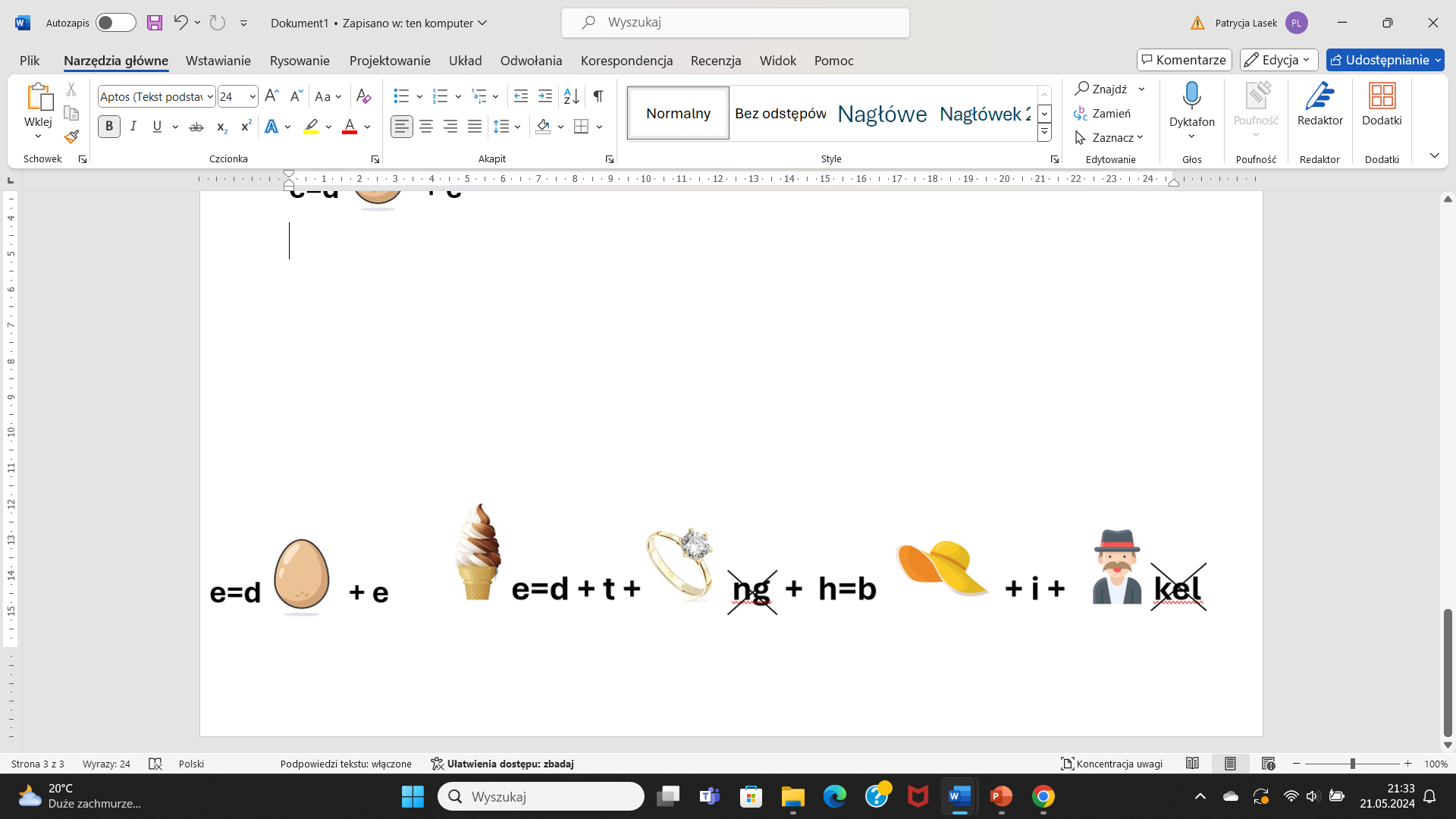 Die Distribution
Lexikon
wichtig - ważne
der Bestandteil – składnik/element 
die Anstrengung – wysiłek
erfolgreich – udany 
absetzen – sprzedawać 
das Bedürfnis – potrzeba
befriedigen – zaspokoić 
erreichen – osiągać 
verwenden – zastosowanie 
die Produktpolitik – polityka produktowa
beinhalten – obejmować
die Produktgestaltung – projekt produktu 
erfüllen – spełniać 
die Preispolitik – polityka cenowa 
der Preis – cena 
die Lieferbedingungen – warunki dostawy

die Zahlbedingungen – warunki płatności
die Distributionspolitik – polityka dystrybucji 
der Standort – lokalizacja 
Außendesign – wygląd zewnętrzny
Innendesign – wygląd wewnętrzny 
die Lagerhaltung – magazynowanie 
der Absatzkanal – kanał sprzedaży 
der Vermittler – pośrednik	
die Kommunikationspolitik – polityka komunikacyjna 
die Bekanntmachung – promowanie 
verschieden – różny 
die Werbung – reklama 
die Messe – targi 
die Personalpolitik – polityka kadrowa 
gedeihen – rozwijać 
Schulungsbedürfnisse – potrzeby szkoleniowe 

die Grundlage – podstawa 
nötig – konieczny 
festlegen – określać 
die Zielgruppe – grupa docelowa
genau – dokładnie 
das Alleinstellungsmerkmal –unikalny produkt sprzedaży 
einzigartig – wyjątkowy 
der Marketingziel – cel marketingowy 
tatsächlich – rzeczywiście 
zielgerichtet – ukierunkowany
effizient – skuteczny 
der Gründer – założyciel 
wahrgenommen – postrzegany 
das Bild – wizerunek 
der Wert - wartość
Quellen
https://111percent.world/lexikon/marketing
https://centralstationcrm.de/marketing#marketing-mix 
https://unternehmer.de/marketing-vertrieb/37680-marketing-mix-das-funfte-p 
https://www.marketing-studieren.de/infos/was-ist-marketing/#marketingformen 
https://studyflix.de/wirtschaft/marketing-5223
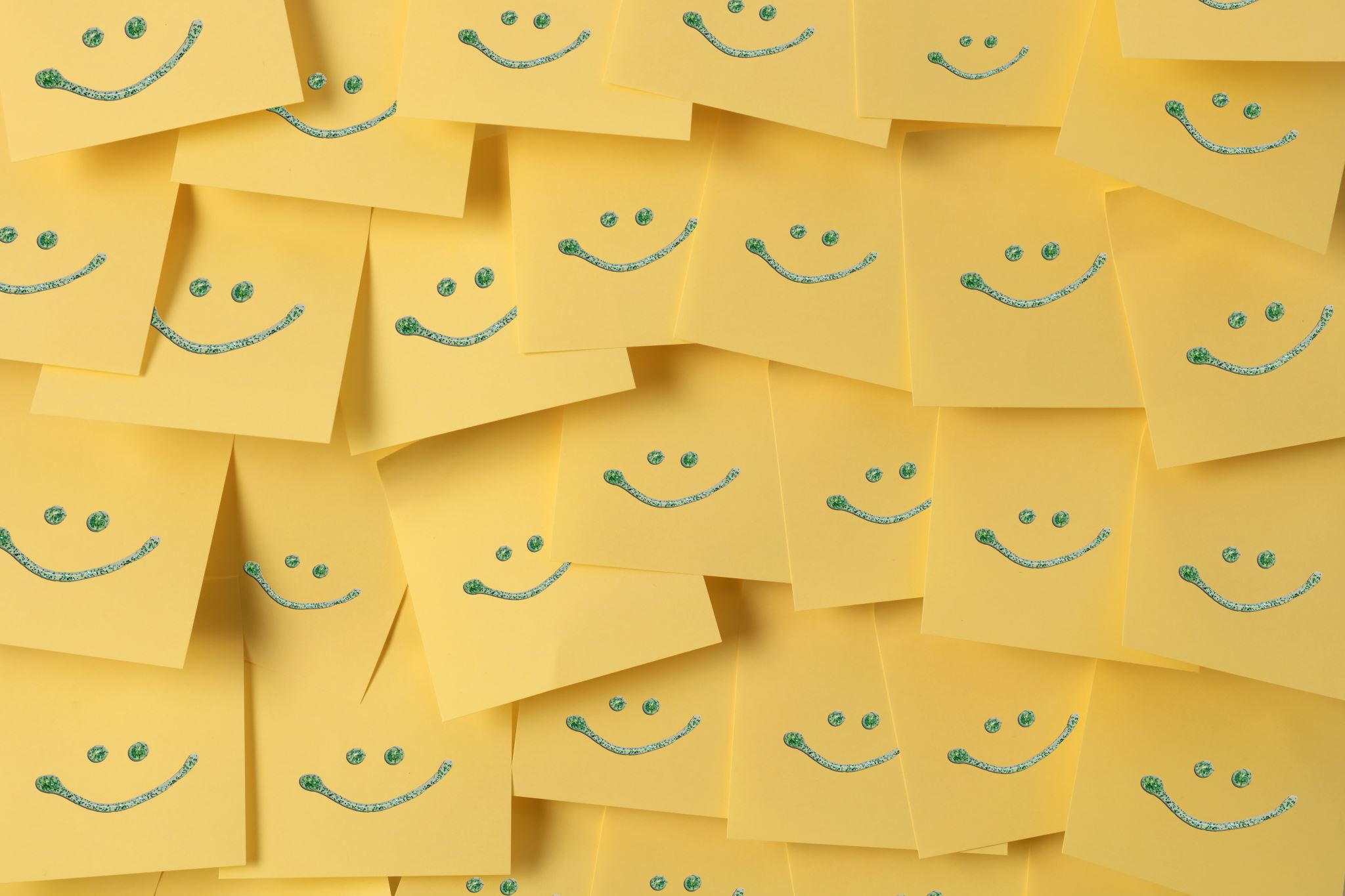 Vielen Dank für Ihre Aufmerksamkeit